What legal forms are 
best suited to community businesses?
Nick Comley
Community Business Adviser
Supporting rural
community-owned
businesses
Incorporated Legal Forms
Able to enter into contracts and to trade
Limited liability for Trustees/Directors members by guarantee or shares
Can own assets and borrow money
Can employ people
Regulators
Companies House and CIC Regulator 
(Companies Act 2006 and Community Interest Companies Regulations 2005)

Financial Conduct Authority 
(Co-operative and Community Benefit Societies Act 2014)

Charity Commission in England and Wales/OSCR/NI 
(Charities Act 2011/ Charities (Regulation and Administration) (Scotland) Act  2023)

HMRC Community Amateur Sports Clubs 
(The Community Amateur Sports Clubs Regulations 2015)
Companies House
Public Limited Companies
Private Limited Companies – by guarantee or shares
Community Interest Companies – by guarantee or shares
Limited Liability Partnerships
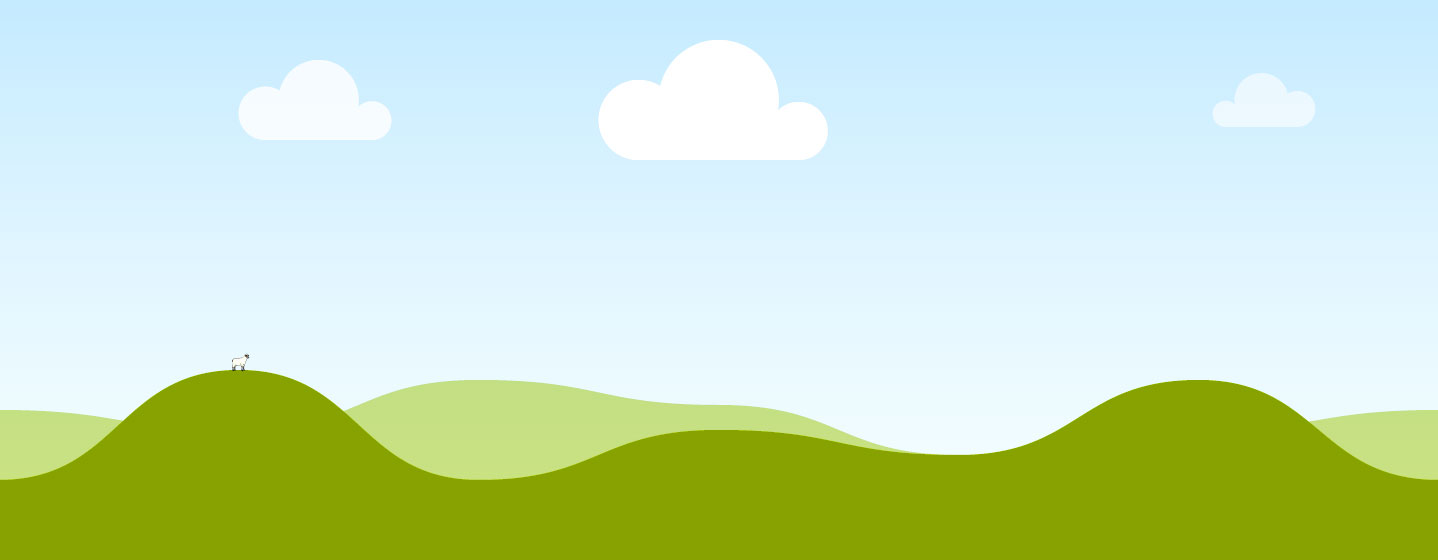 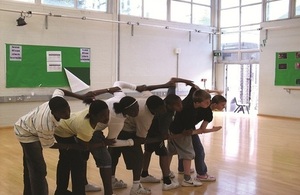 CIC Regulator
CIC Public Limited Company
CIC Private Company Limited by 
Guarantee Small/Large Membership
CIC Private Company Limited by Withdrawable and Transferable Shares with Distribution Rights
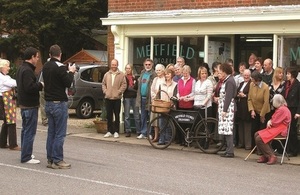 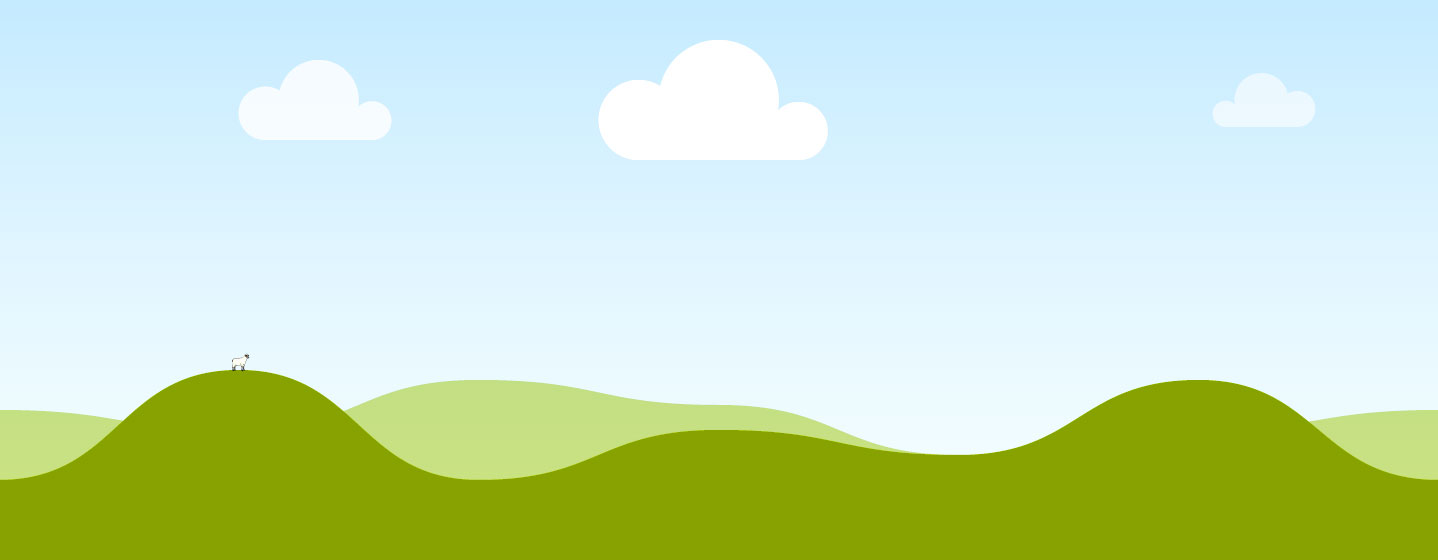 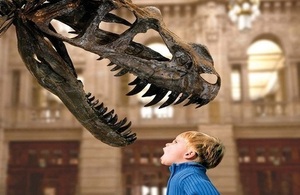 Community Business CIC
CIC Private Company Limited by Guarantee Large Membership
Memorandum and Articles of 
Association
Asset lock
Public Benefit Threshold
CIC 37 Annual Return
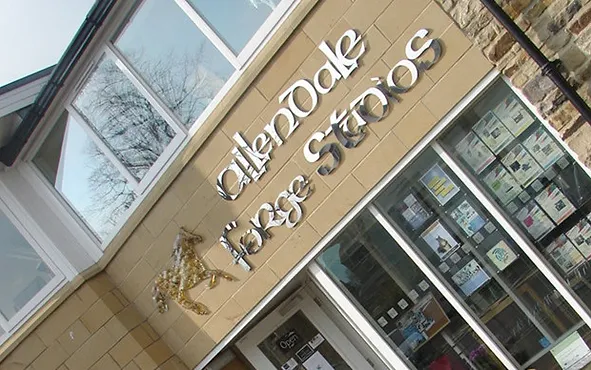 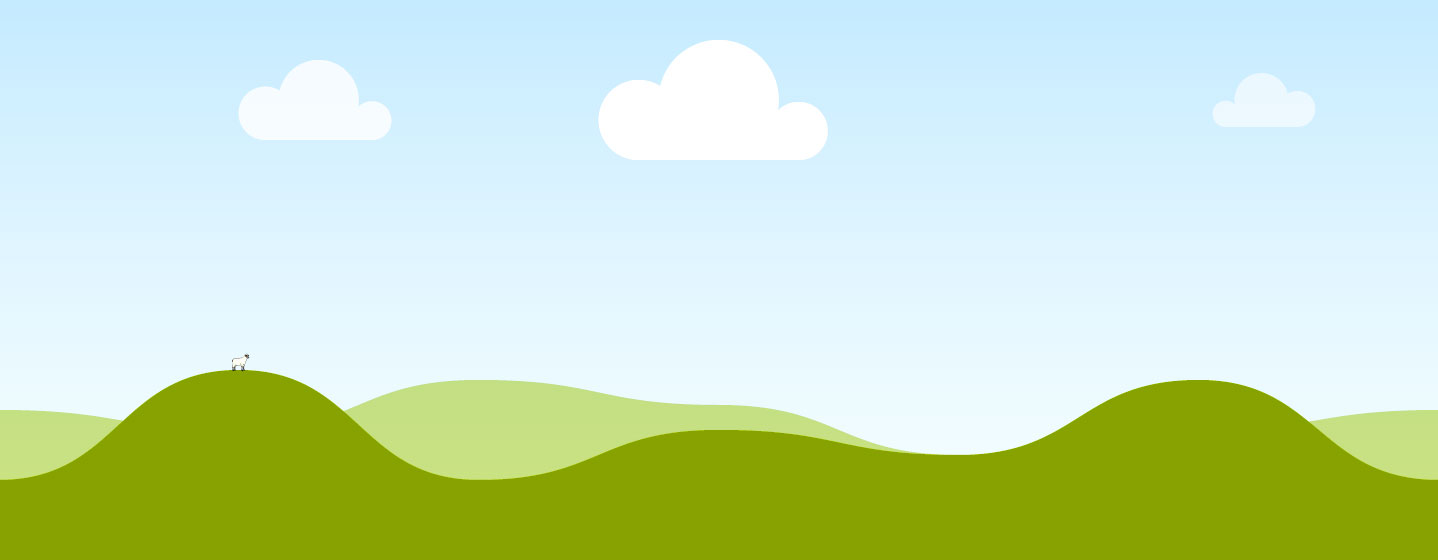 Financial Conduct Authority
Co-operative Societies:             
Co-operative Principles
Member owned
Democratic or sociocratic decision making
Limited by shares
Profit distribution allowed
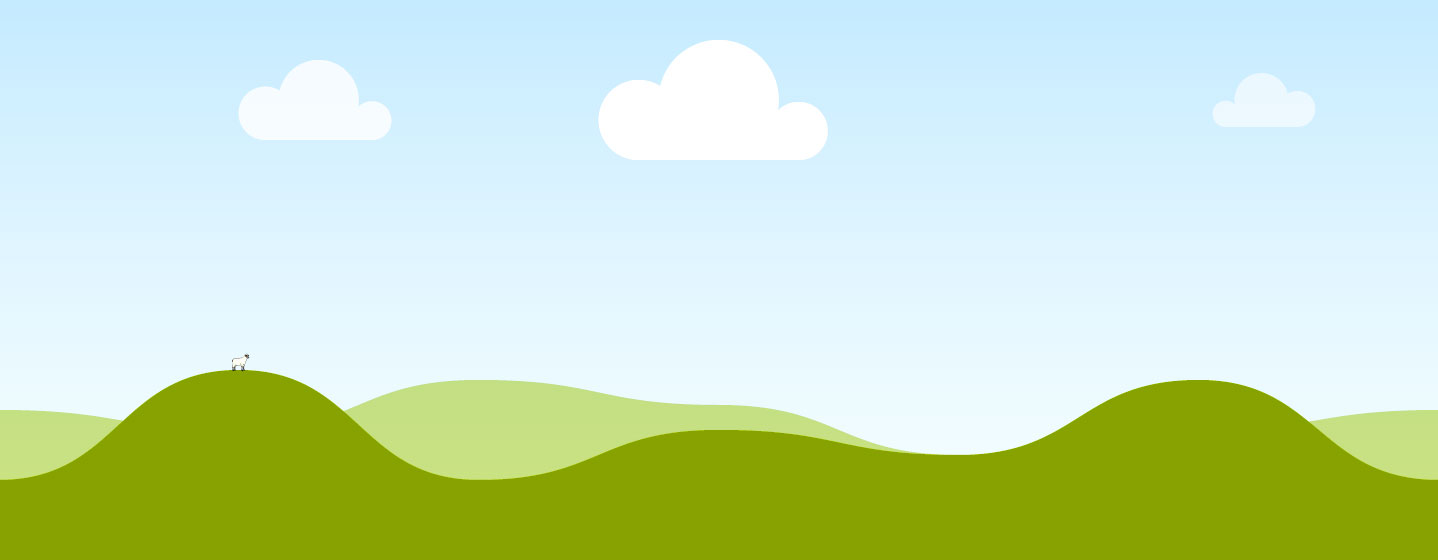 Financial Conduct Authority
Community Benefit Societies:
Member owned
Asset lock
Public benefit 
Limited by Exempt Community Shares 
No distribution of profits
Can be Exempt Charity with HMRC
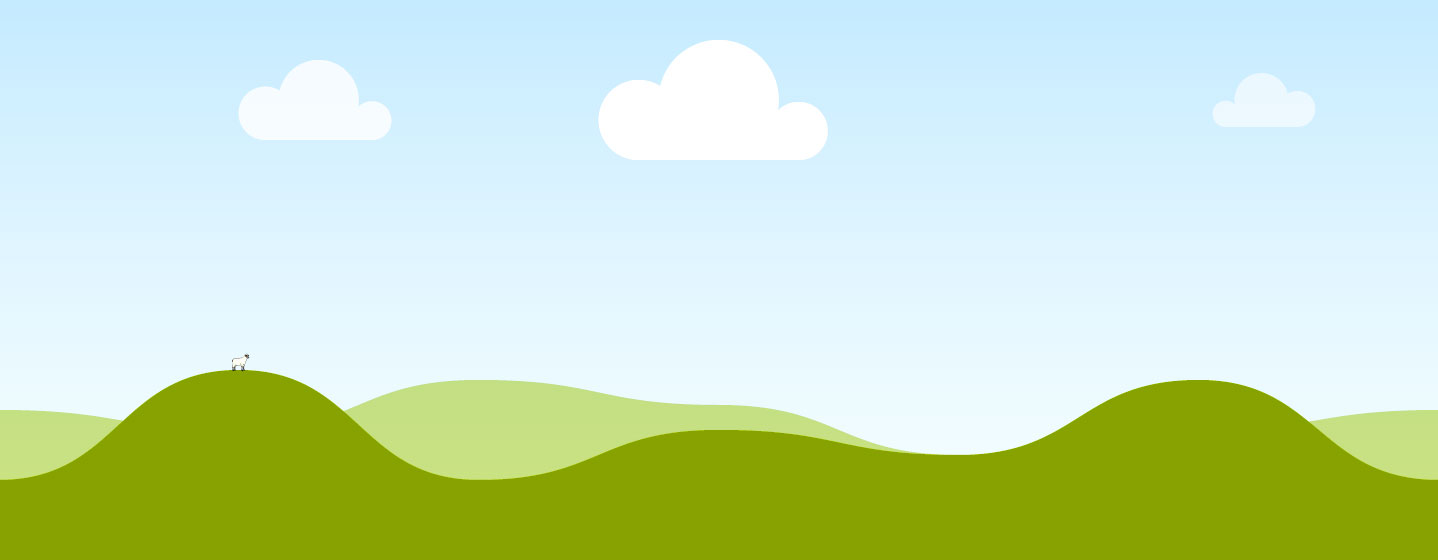 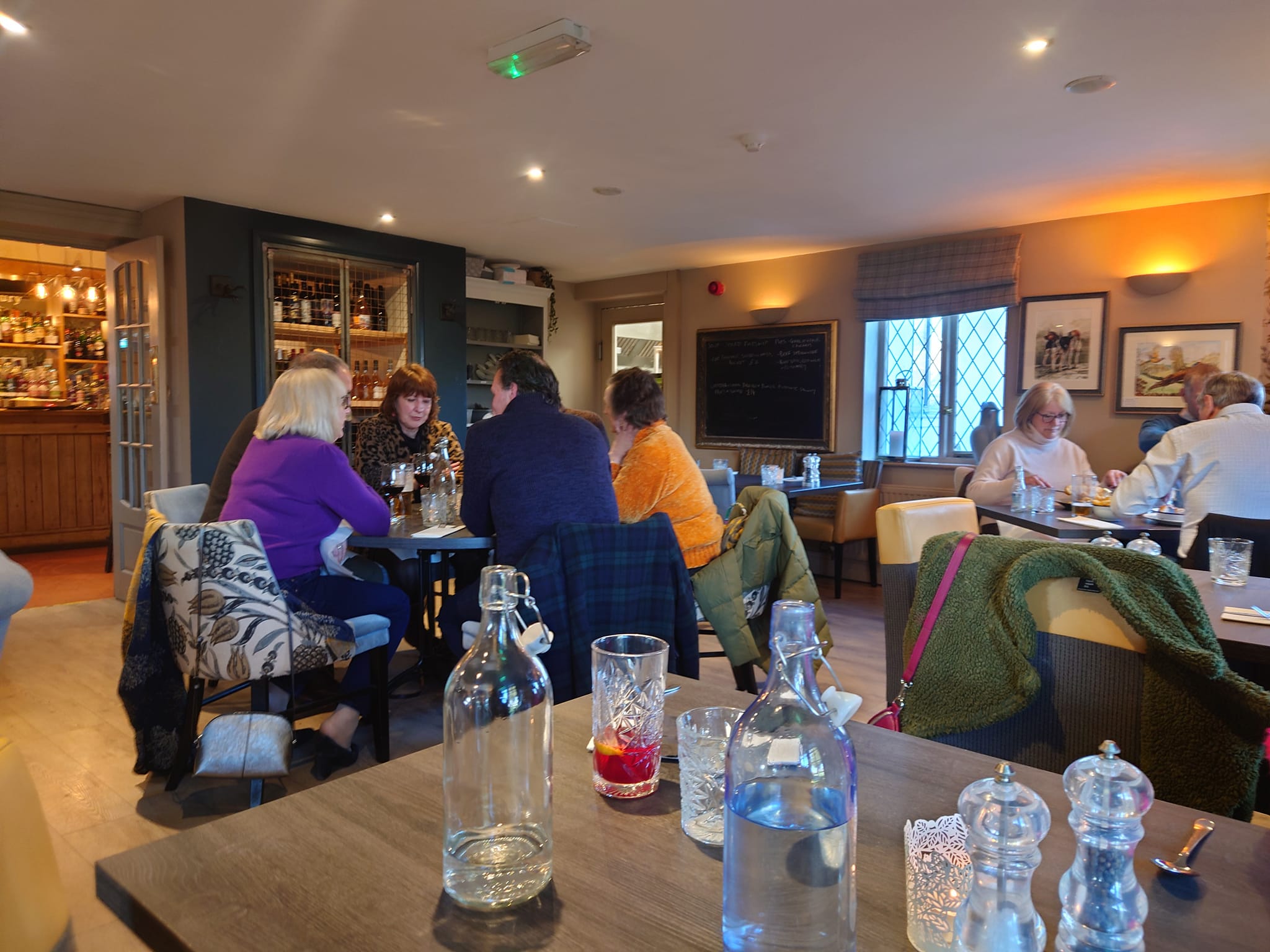 Community Benefit Society
Sponsoring organisation to register with FCA using pre-approved ‘Model Rules’
Primary trading for the benefit of the community not personal gain
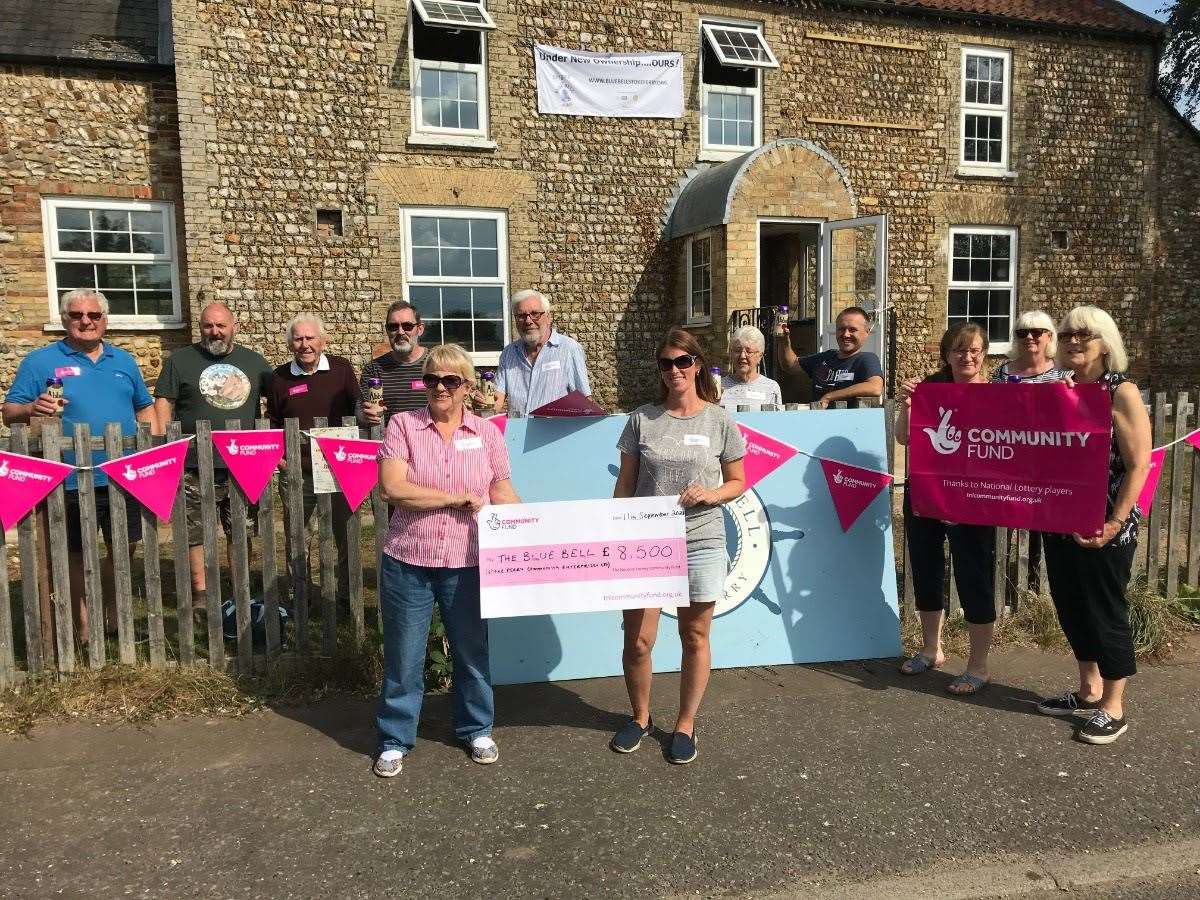 Rules not Mem and Arts
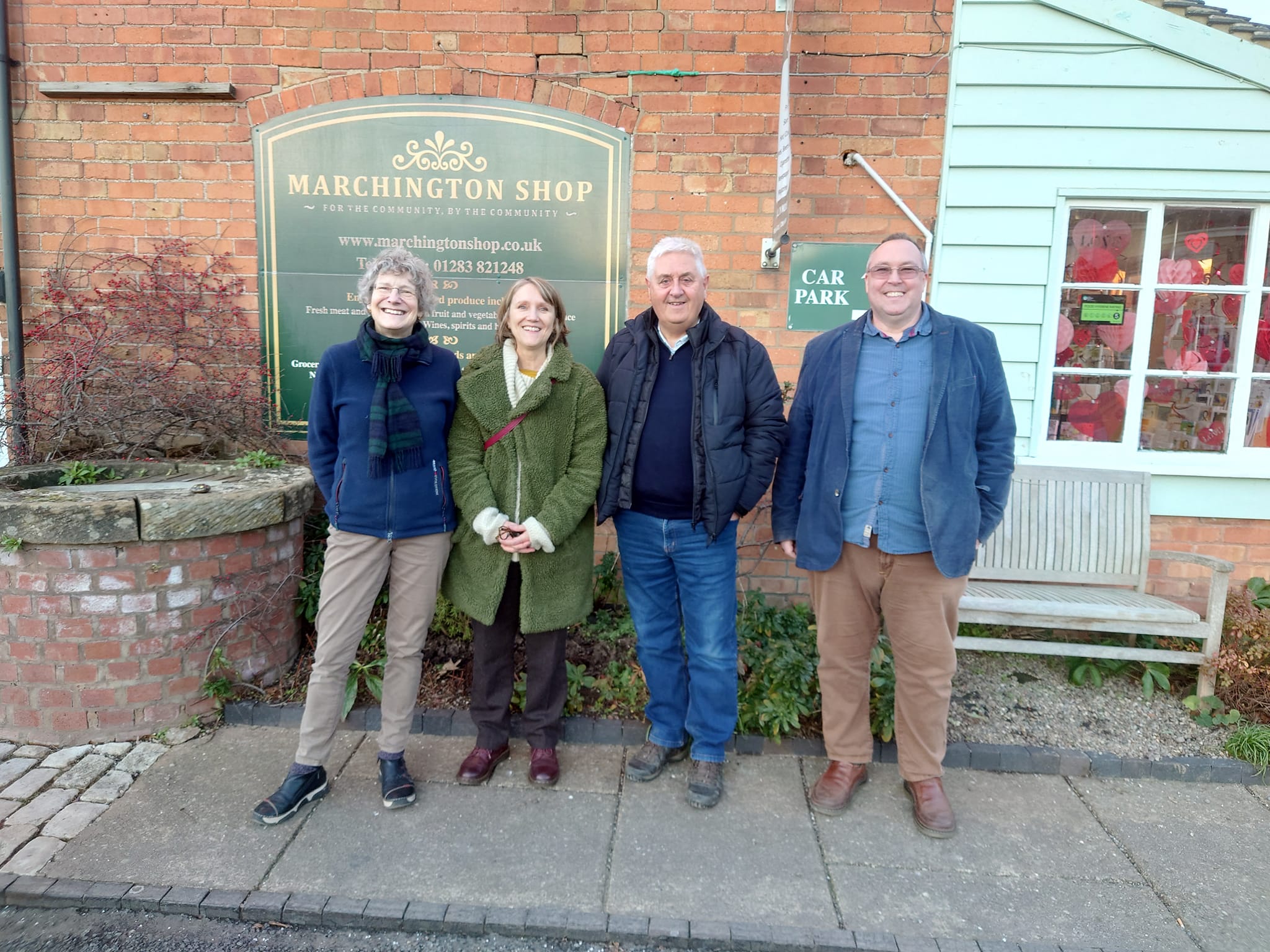 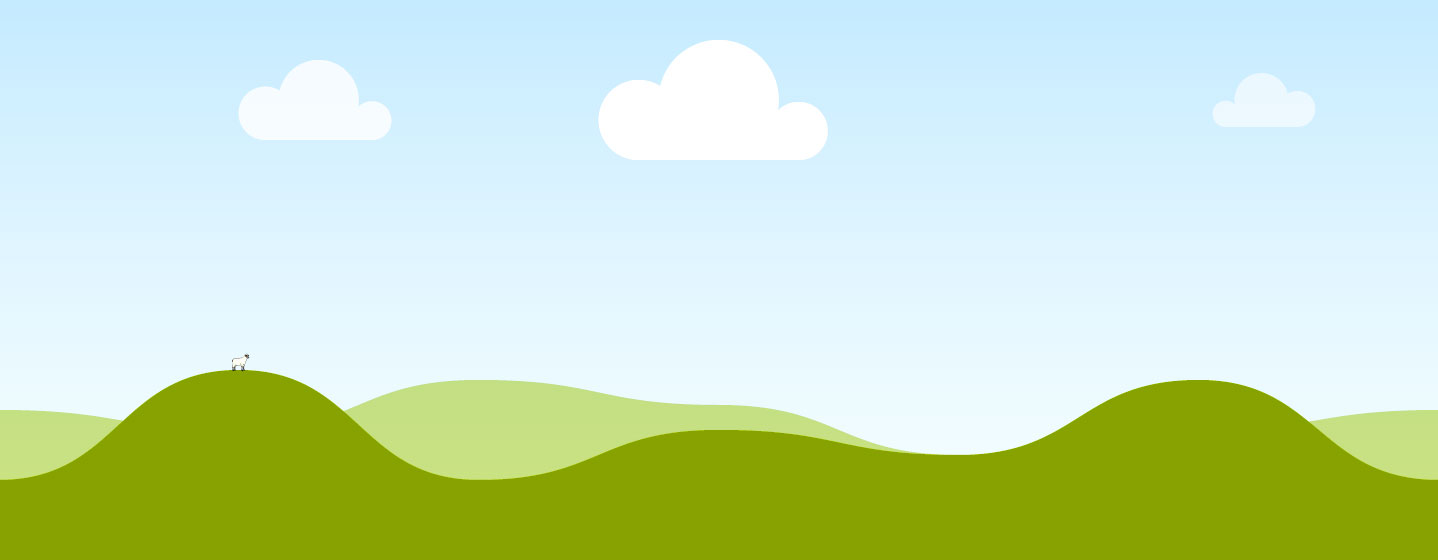 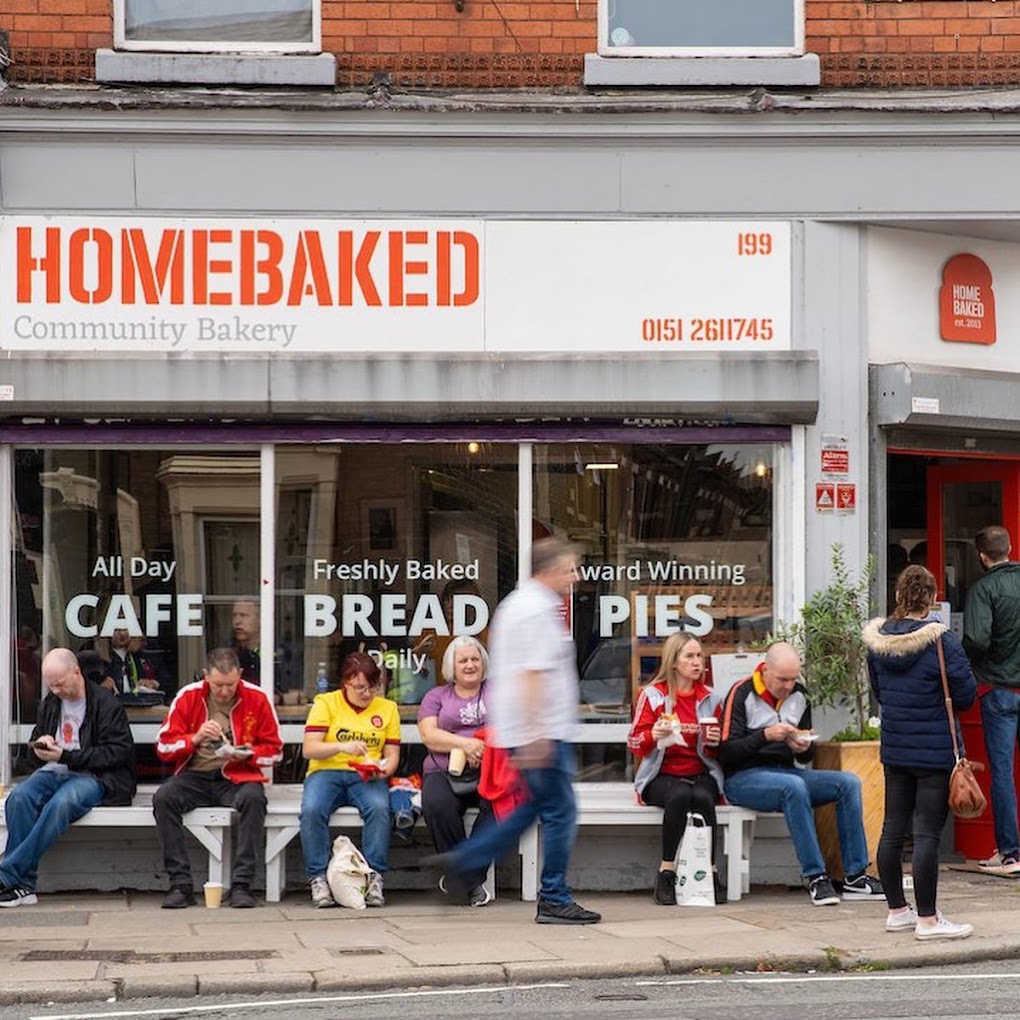 Community Benefit Society
Democratically run – One Member, 
One Vote
Interest bearing Withdrawable Exempt Community Shares
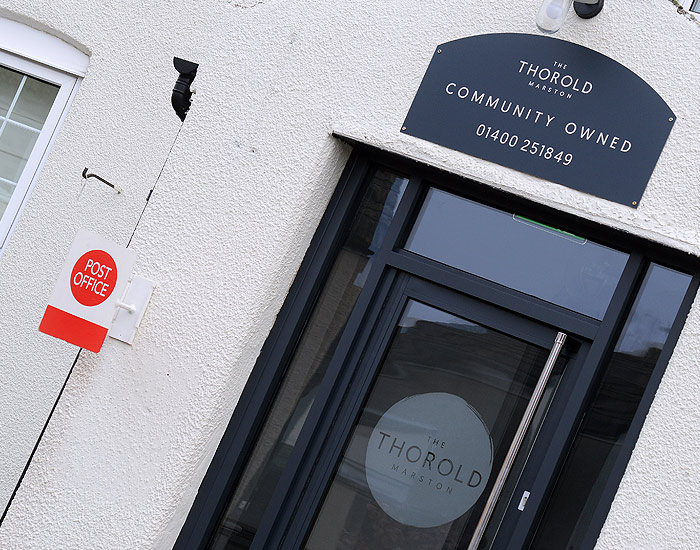 Limited liability to value of 
shareholding
Asset Lock
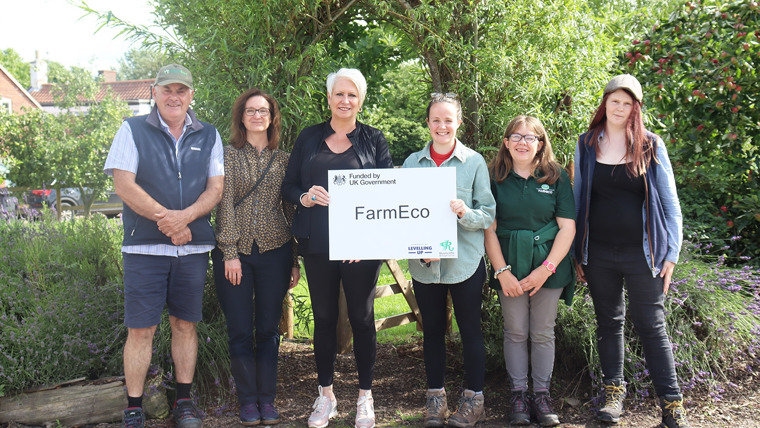 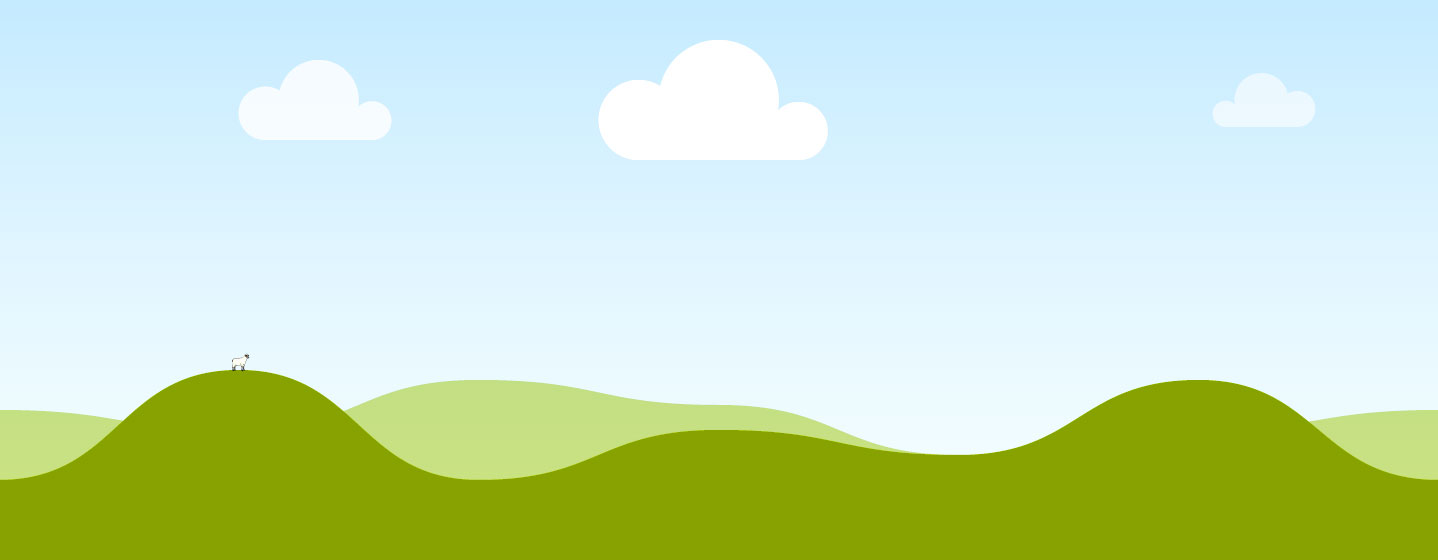 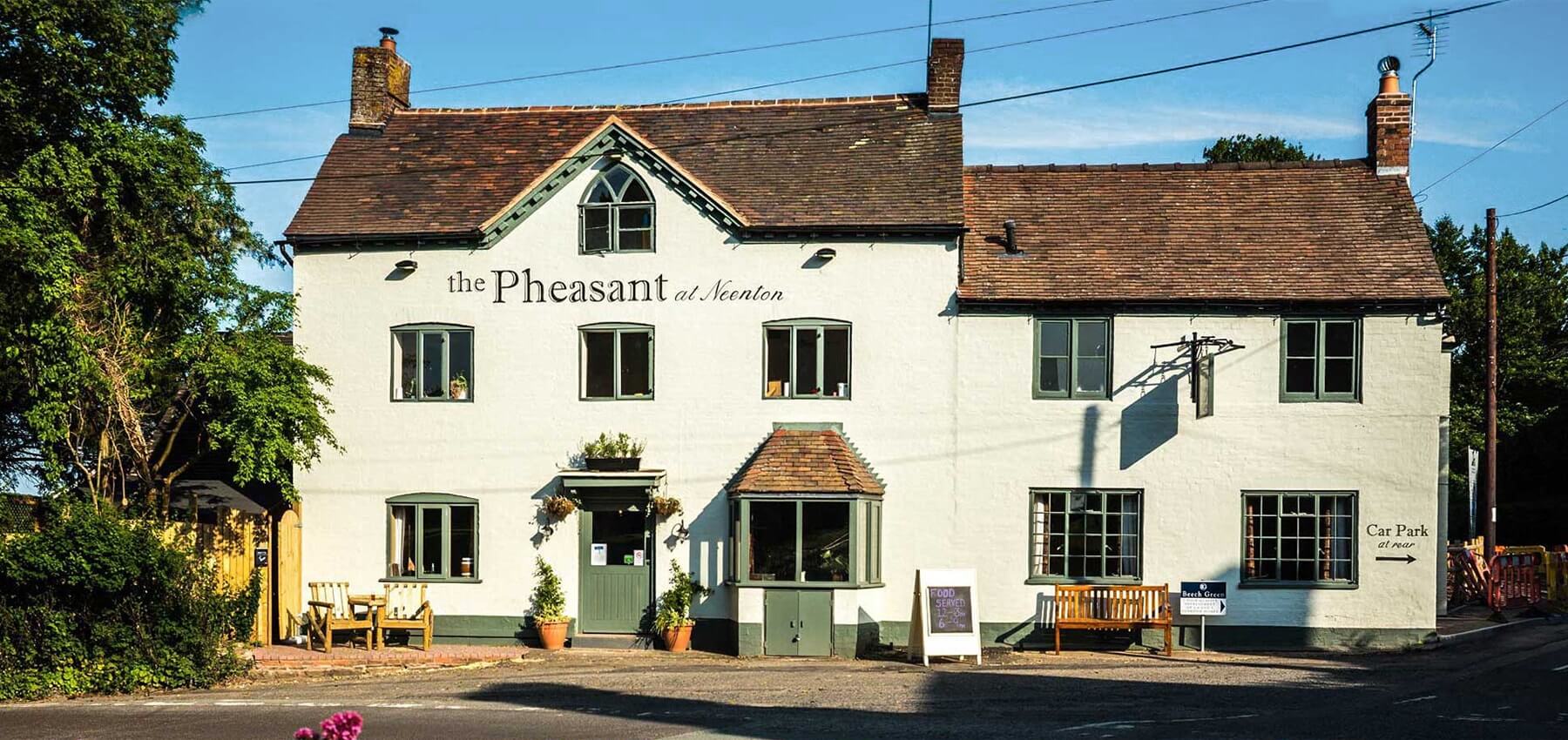 Charitable Community Benefit Society
Registered and regulated by the 
Financial Conduct Authority and 
HMRC as Charitable for Tax Purposes
Primary purpose charitable trading
Rules not Mem and Arts
Democratically run – One Member, 
One Vote
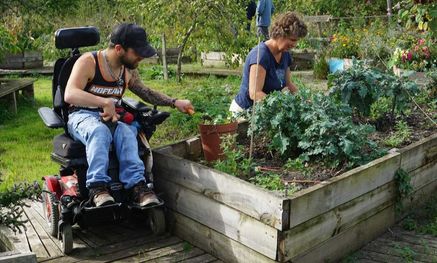 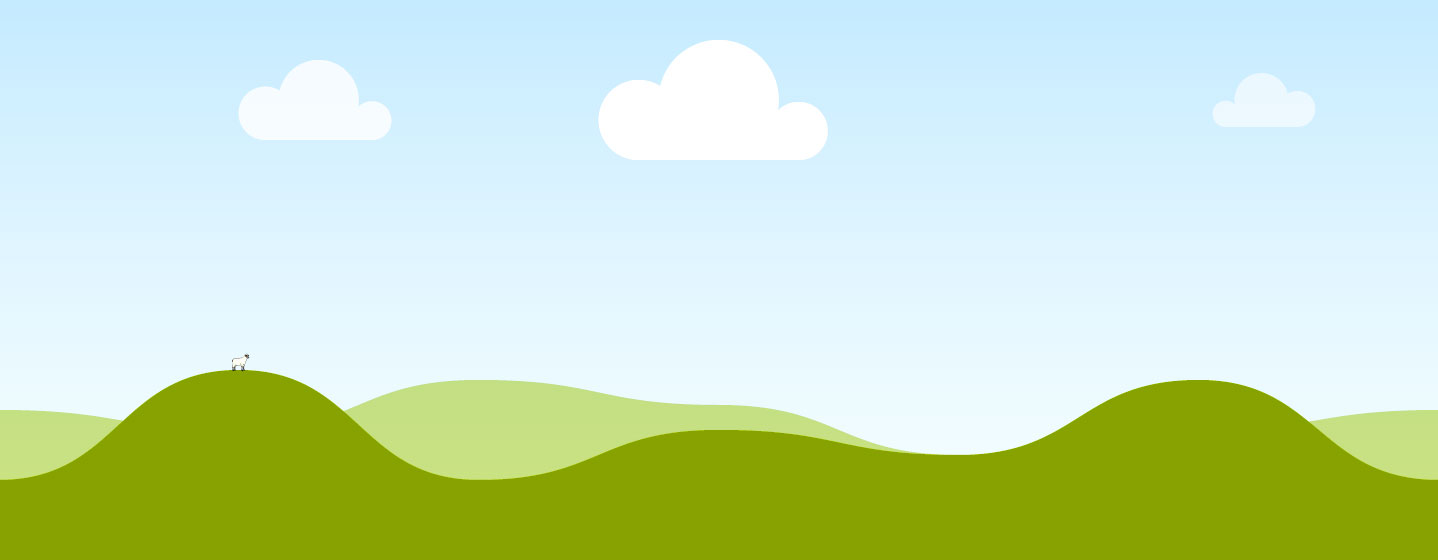 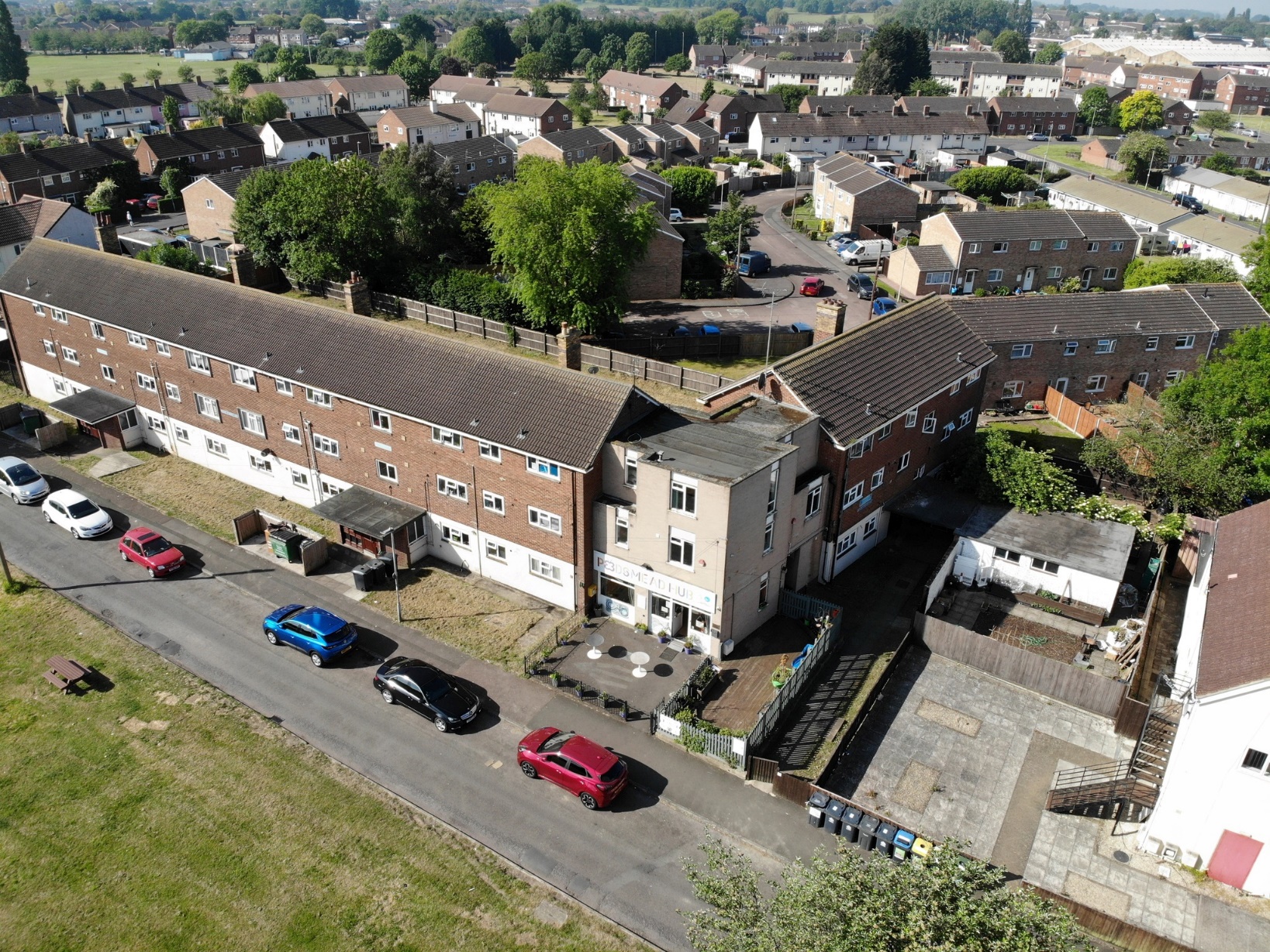 Charitable Community Benefit Society
Interest bearing Withdrawable Exempt Community Shares
Limited liability to value of 
shareholding
Eligible for most grants and tax 
reliefs like Gift Aid
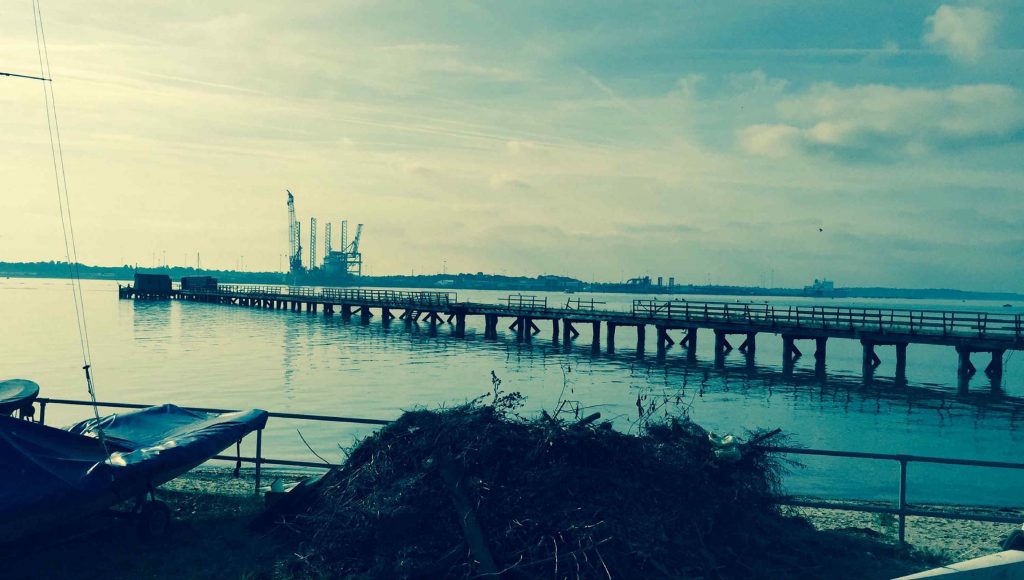 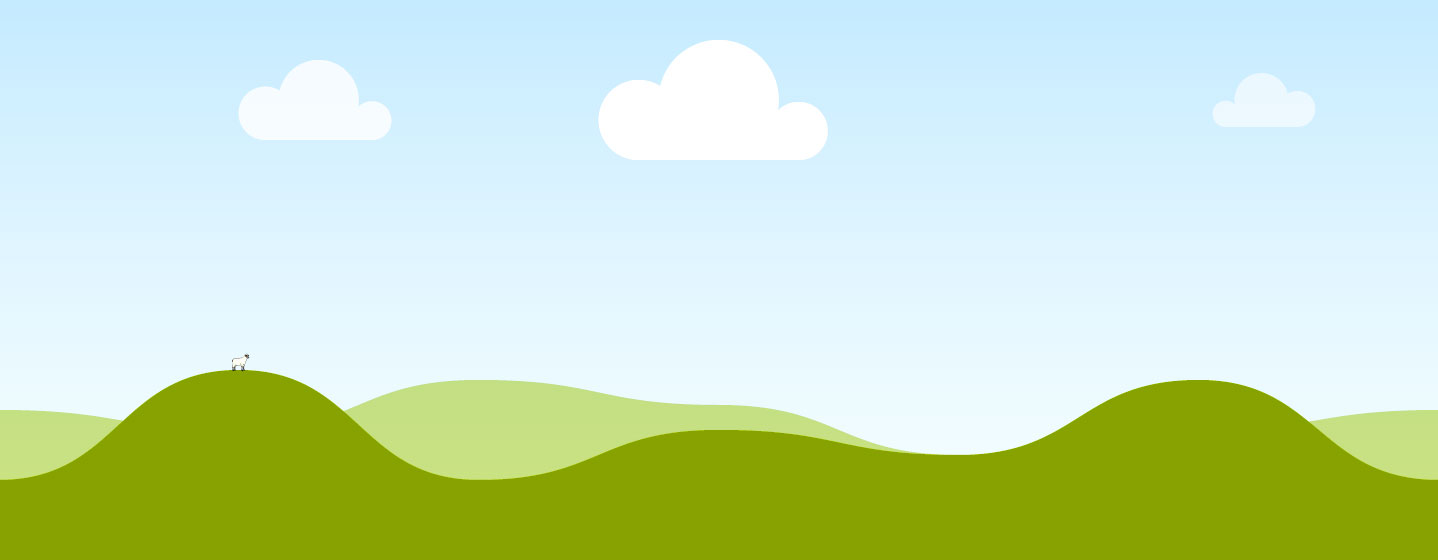 Charity Commissions for:
England and Wales
Northern Ireland
Scotland
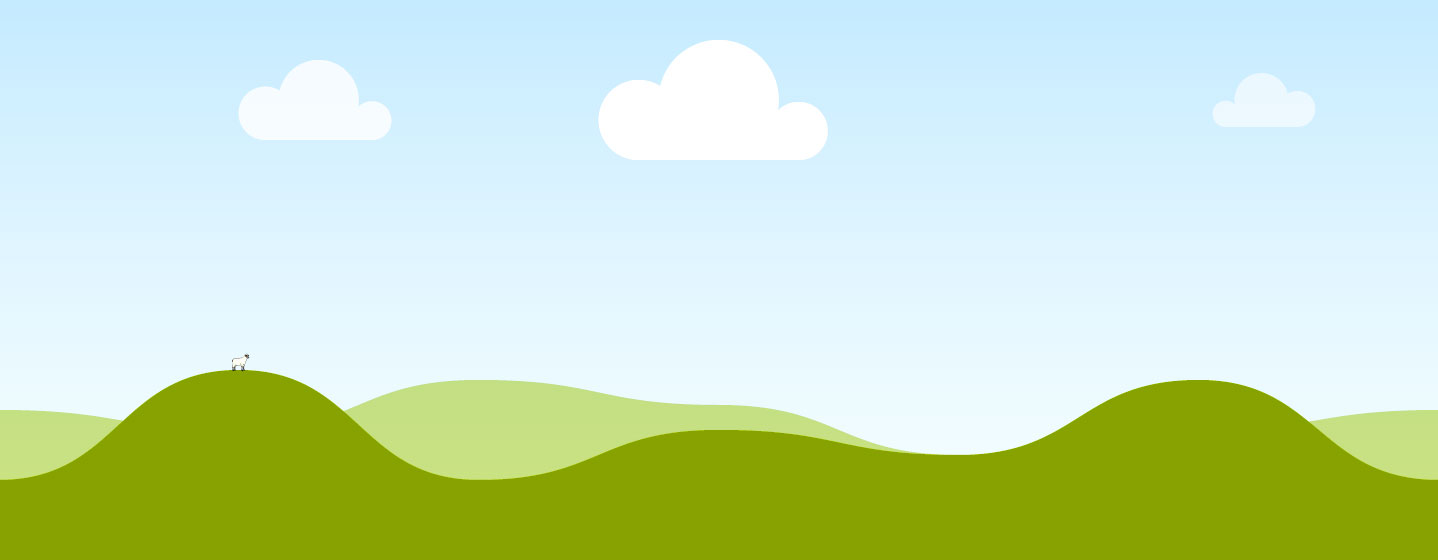 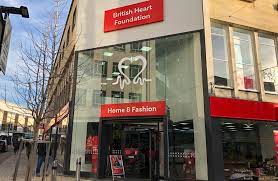 Charities
Charitable Trust or Foundation
Charitable Company Limited by Guarantee or Shares
Charitable Incorporated 
Organisations
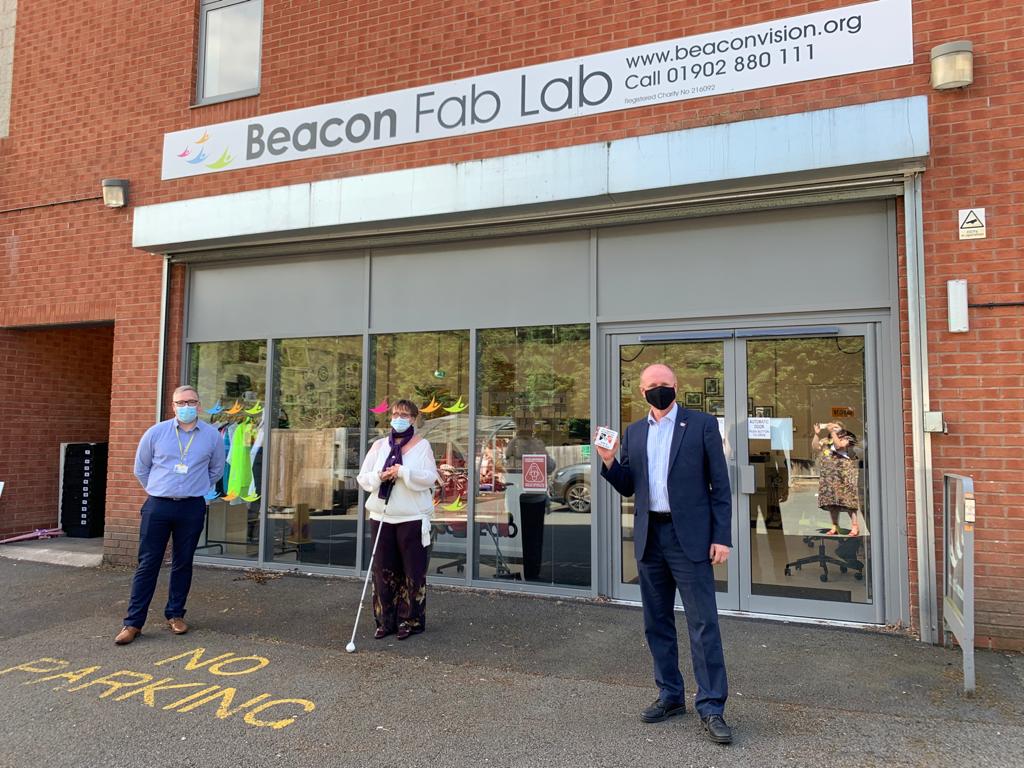 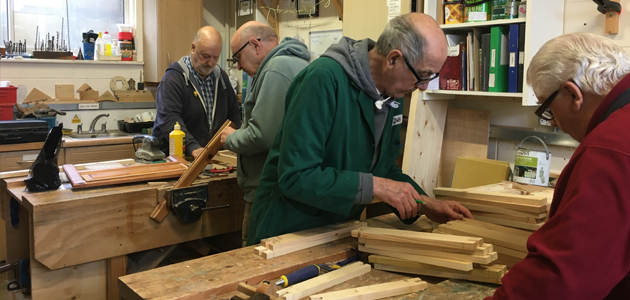 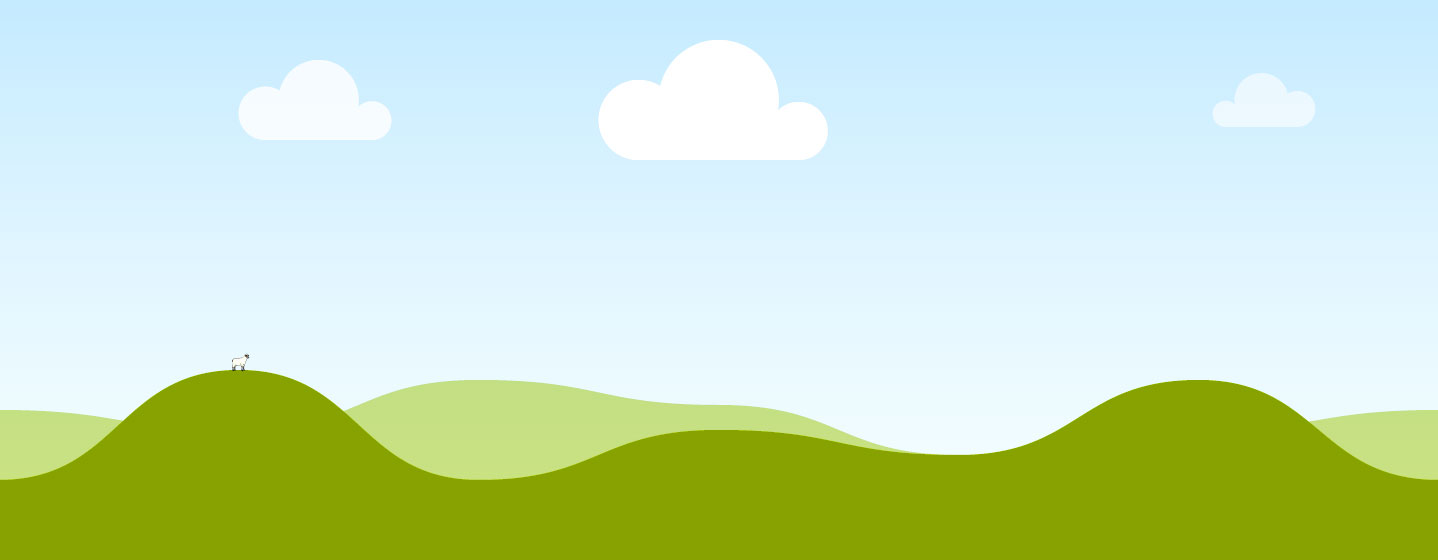 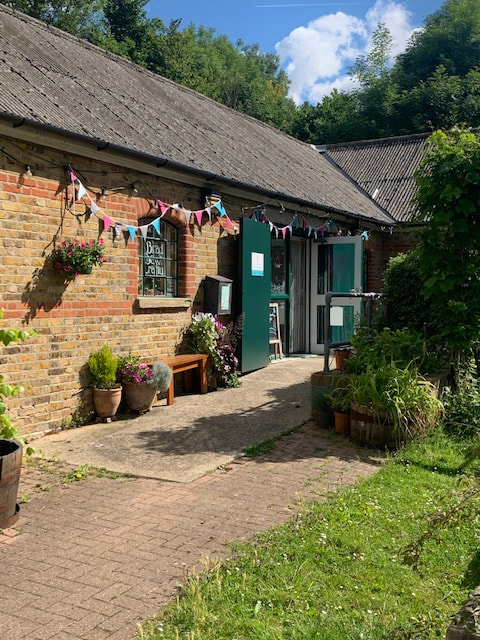 Charitable Incorporated Organisations
Two types of Constitutions:
Foundation Model
Association Model
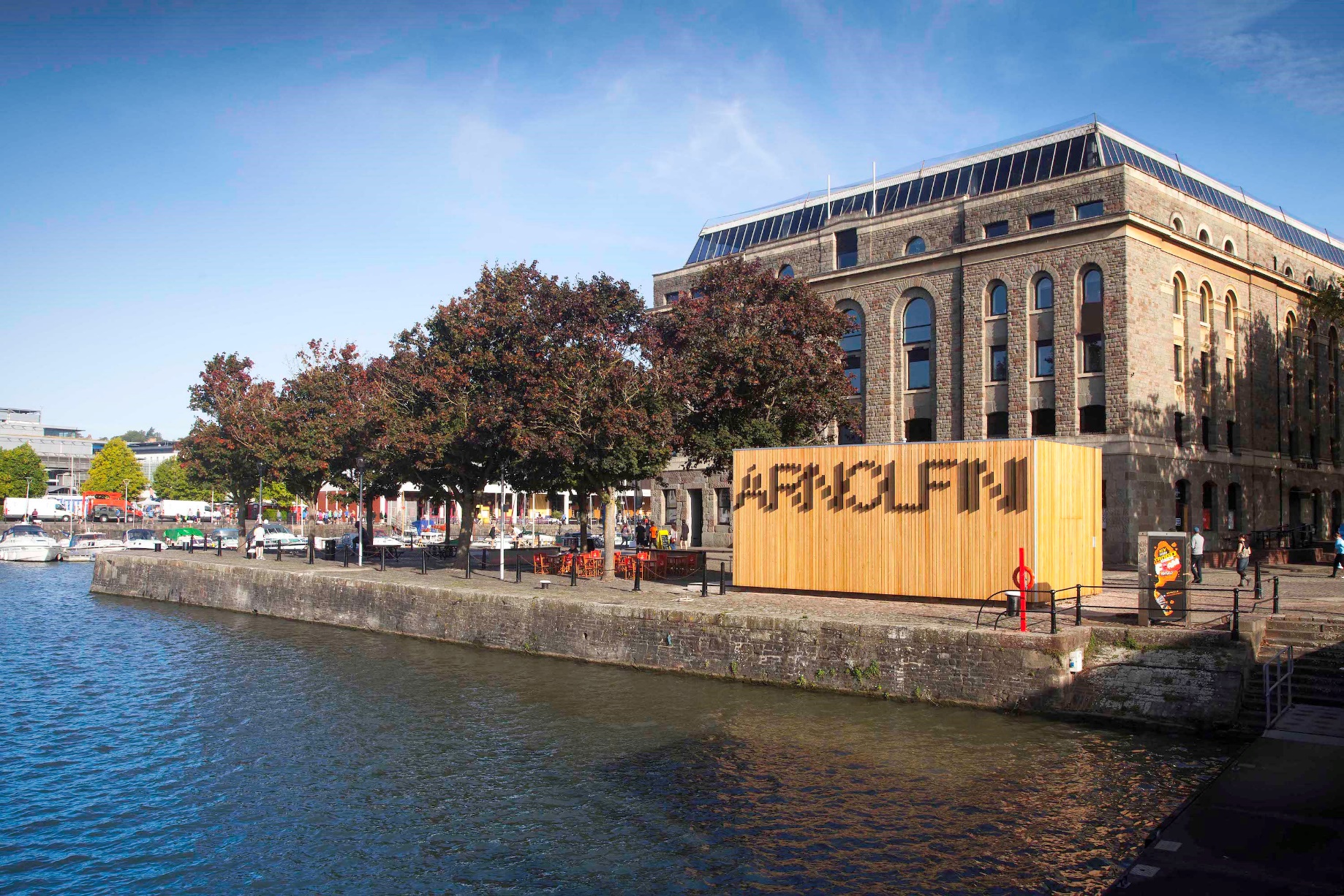 Charitable Incorporated Organisations
Foundation – Trustees are the only members
Association – Larger membership with elected 
Board of Trustees
Primary purpose charitable trading for public benefit
Limited Liability by Guarantee
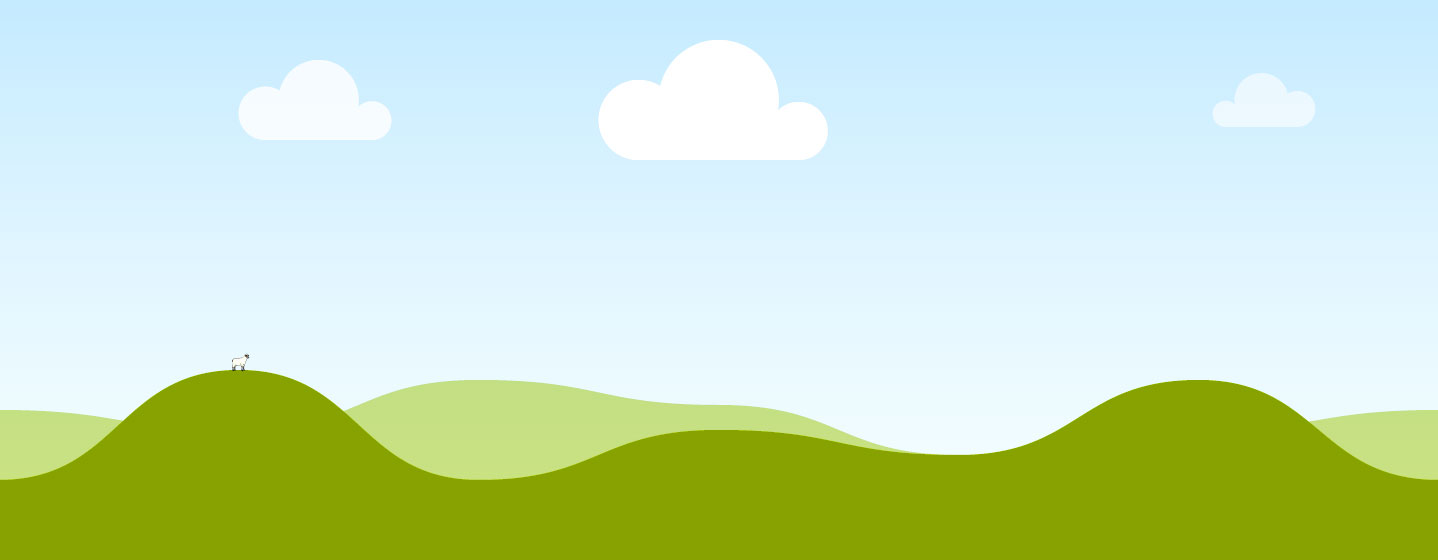 Community Amateur Sports Club 
(CASC)
Registered with HMRC and may need a trading arm subsidiary to operate retail or hospitality services
To register as a new CASC you must be based in the UK, provide facilities for eligible sports and encourage people to take part
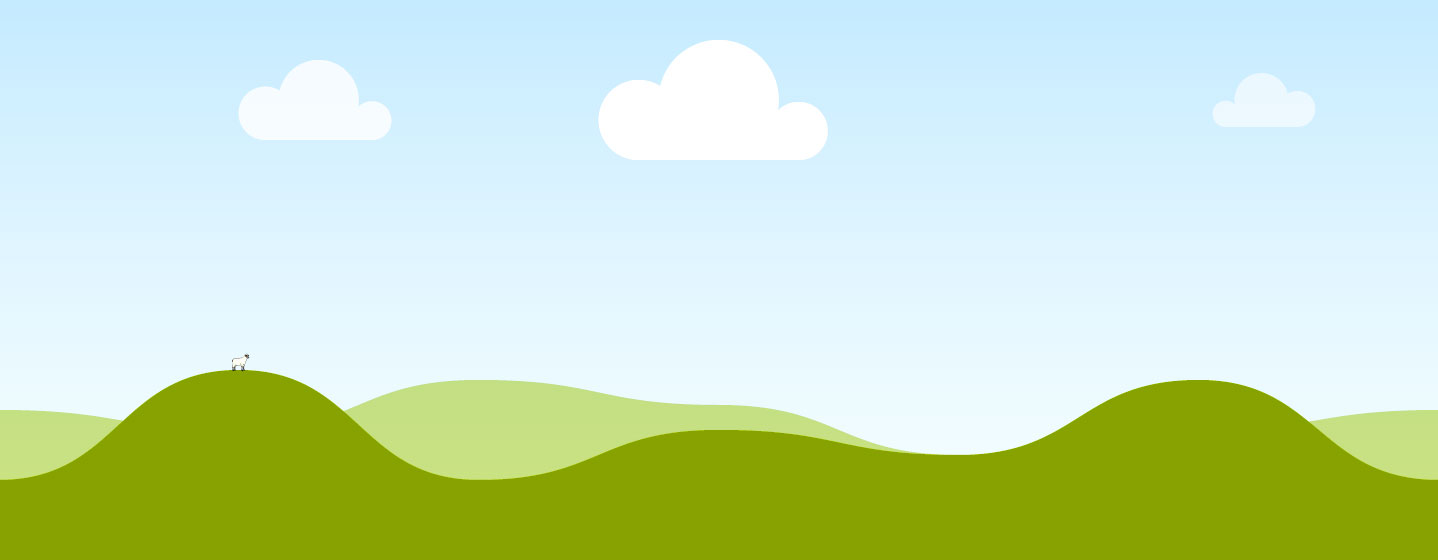 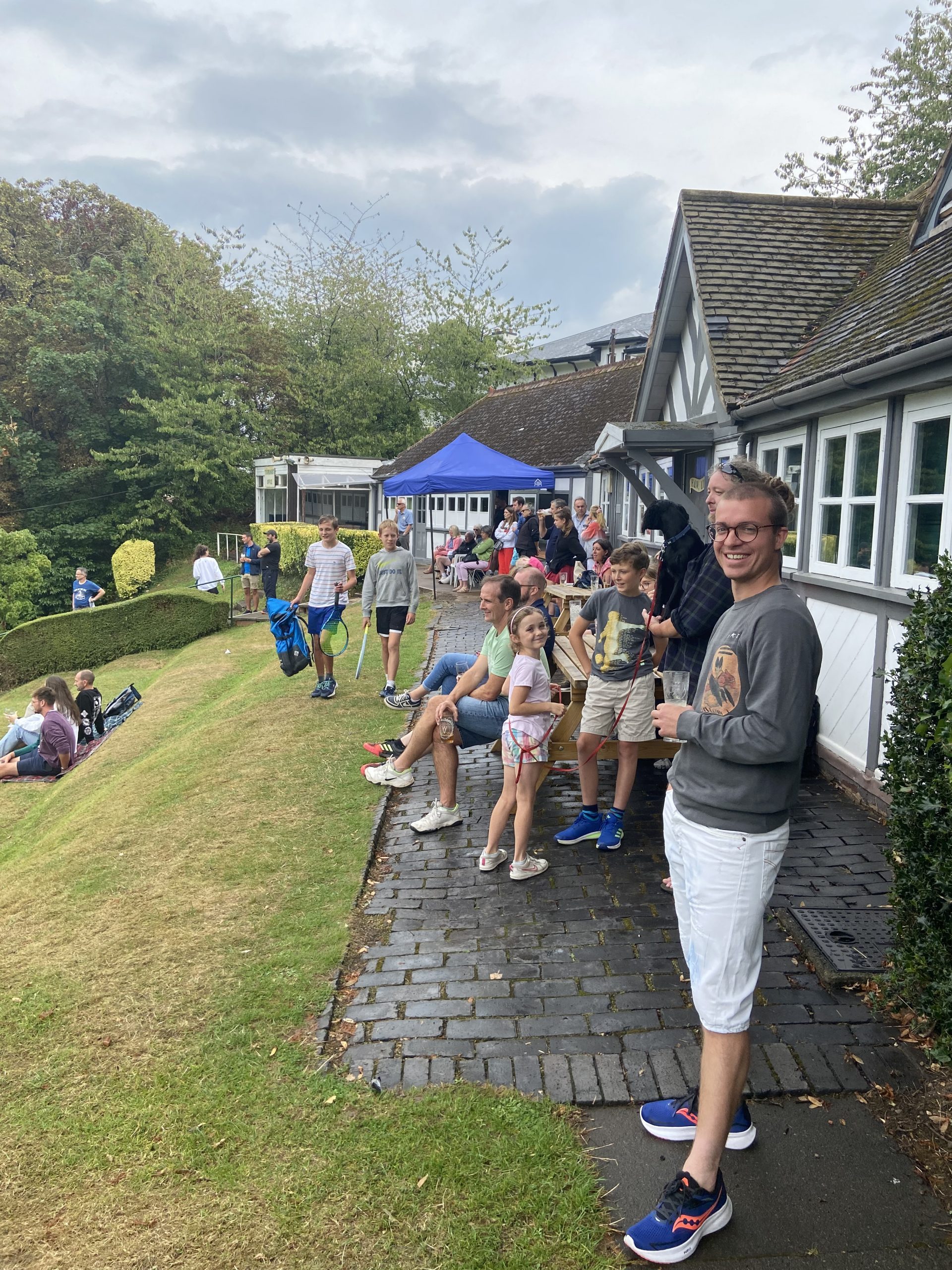 Community Amateur Sports Club 
(CASC)
Set up with a formal constitution, 
known as a governing document
Open to the whole community and 
have affordable membership fees
Organised on an amateur basis
Managed by ‘fit and proper persons’
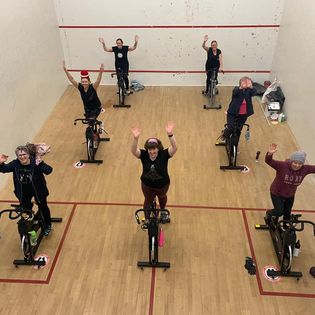 Summary Preferred Legal Forms
Community Interest Company Limited by Guarantee Large Membership regulated by Companies House
Community Benefit Society regulated by the Financial Conduct Authority
Charitable Community Benefit Society regulated by the FCA and registered with HMRC for tax purposes
Summary Preferred Legal Forms
Charitable Incorporated Organisation Association Model regulated by the Charity Commission
Community Amateur Sports Club with trading arm subsidiary
Questions and Answers
Supporting rural
community-owned
businesses